I съезд дефектологов Новосибирской области
«Образование детей с ОВЗ: доступность, качество, профессионализм»
Направление: Школьное образование: образование для всех. Развитие вариативных организационных форм образования обучающихся с ОВЗ.
Муниципальное казенное общеобразовательное учреждение города Новосибирска «Специальная (коррекционная) школа № 107»
Тема:  «Достижения и перспективы стандартизации  образования обучающихся с интеллектуальными нарушениями»
2017-2018 учебный год
Модератор: Т.А.Смирнова, заместитель директора по УВР 
«Положительные аспекты реализации ФГОС О УО(ИН)»
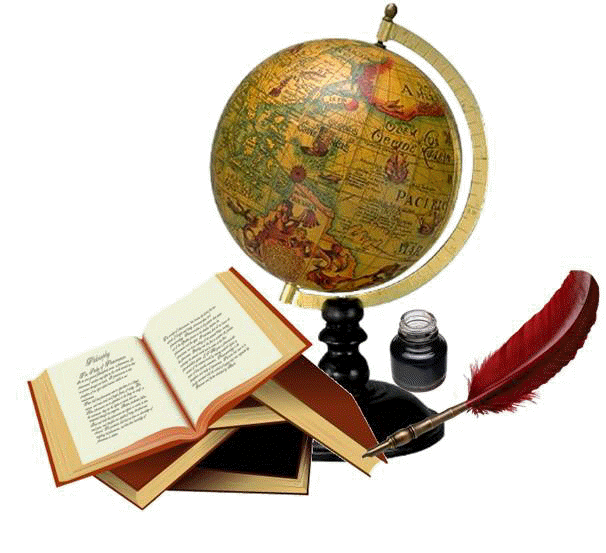 Дифференцированный и деятельностный подходы в обучении

2. Одна из вариативных форм образования: СИПР
3. Организация первого дополнительного класса
4. Достижение двух видов результатов: личностных и предметных
5. Два уровня овладения предметными результатами
6. Учитель вправе сам определить минимальный и достаточный уровень по предмету
Минимальный уровень:
различение гласных и согласных звуков и букв; ударных и безударных согласных звуков; оппозиционных согласных по звонкости-глухости, твердости-мягкости; деление слов на слоги для переноса; списывание по слогам и целыми словами с рукописного и печатного текста с орфографическим проговариванием; запись под диктовку слов и коротких предложений (2-4 слова) с изученными орфограммами; обозначение мягкости и твердости согласных звуков на письме гласными буквами и буквой Ь (после предварительной отработки); дифференциация и подбор слов, обозначающих предметы, действия, признаки; составление предложений, восстановление в них нарушенного порядка слов с ориентацией на серию сюжетных картинок; выделение из текста предложений на заданную тему; участие в обсуждении темы текста и выбора заголовка к нему.
Достаточный уровень:
различение звуков и букв; характеристика гласных и согласных звуков с опорой на образец и опорную схему; списывание рукописного и печатного текста целыми словами с орфографическим проговариванием; запись под диктовку текста, включающего слова с изученными орфограммами (10-15 слов); дифференциация и подбор слов различных категорий по вопросу и грамматическому значению (название предметов, действий и признаков предметов); составление и распространение предложений, установление связи между словами с помощью учителя, постановка знаков препинания в конце предложения (точка, вопросительный и восклицательный знак); деление текста на предложения; выделение темы текста (о чём идет речь), выбор одного заголовка из нескольких, подходящего по смыслу; самостоятельная запись 3-4 предложений из составленного текста после его анализа.
Перспектива  при  реализации ФГОС О УО(ИН)
1.Итоговая аттестация для обучающихся с легкой умственной отсталостью 
(1 вариант) возможна в форме двух испытаний
2. Итогом образования обучающихся с умеренной, тяжелой и глубокой умственной отсталостью (2 вариант), с ТМНР является нормализация его жизни
3. Недельная  нагрузка обучающихся соответствует нормам СанПиНа
Какие положительные стороны реализации ФГОС О УО(ИН) могли бы добавить ВЫ?
Спасибо
 за внимание!